The IKI Independent Complaint Mechanism – how does it work?
Who can complain & how are they protected?
When is the IKI ICM functional
Which complaints?
What is the process?
Violation of environmental or social safeguards.
Improper use of public funds or economic crime.
Reprisals as a result from cooperating with IKI  ICM.
NOT: Rejection of funding.
Formal complaint. 
Two procedures 
Review procedure  (compliance) or 
problem-solving pro-cedure (mediation). 
Panel of 3 independent experts leads investigations.
All project-affected persons can complain.
To protect complainants and whistleblowers, the anonymity can be guaranteed, including through an anonymous mailbox.
The complaints mechanism is fully operational by November 2022. 
The Office of the IKI ICM can be reached at 
iki-complaints@z-u-g.org
1
[Speaker Notes: Who can complain and about what?
Individuals can file a complaint if they claim - as a result of a project supported by the IKI, 
a) suffered negative consequences from its implementation: >>> these complaints relate to violations of the IKI's environmental and social standards and the complainants must prove individual harm. This complaint function is standard in international and bilateral development finance institutions. If they want to report serious negative environmental impacts: °>> This is somewhat innovative: for serious negative environmental impacts, complainants can file a complaint without being individually harmed
b) Want to report misuse of funds or corruption: >>> no individual harm necessary. This is in line with traditional compliance functions on corruption.
c) Reprisals as a result of cooperating with the IKI complaint mechanism.

The IKI BM does not consider complaints about the rejection of funding applications. >>> Not so with the Green Climate Fund's Independent Appeal Mechanism, which considers complaints related to funding applications.  


What is the procedure?
Important: It starts with a formal complaint to the IKI ICM. All other grievances should either be handled by a local level grievance mechanism or be resolved with the relevant counterparts as part of the overall project implementation. 
There are two main procedures of the IKI ICM. Complainants can choose between a mediation-based alternative dispute resolution process, where the IKI BM facilitates a voluntary process between the parties to find a mutually acceptable solution to the issues raised in the complaint, and a compliance review, in which the IKI BM assesses BMU/ZUG's compliance with the IKI Safeguards and budgetary and funding laws. The IKI BM supports complainants in finding the adequate procedure for their complaints. 

Whistleblower protection: 
The anonymity of complainants is ensured, including through an anonymous mailbox that allows anonymous calls back and forth. 
Background: In recent years, whistleblowers and complainants have come under increasing fire. Both complaints mechanisms at development finance institutions and the reporting mechanisms of UN human rights systems have provisions to ensure their protection.

For further information, please contact the  IKI Complaints Mechanism Office, IKI-complaints@z-u-g.org]
What does this mean for implementing organizations
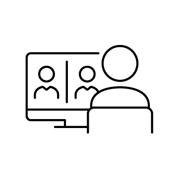 Inform all project stakeholders, project partners and particularly project-affected persons about the IKI independent complaint mechanism and how to submit a complaint, e.g. in meetings, workshops etc.
Publish the IKI ICM on project websites: explain what it is and provide a link to the IKI ICM website  (template available at IKI ICM)
In case you have your own complaint mechanism: inform the IKI ICM of complaints you received within 72 hours
Cooperation and Transparency with visits of the independent expert panel in case of complaints
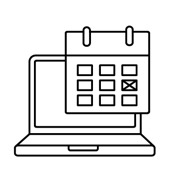 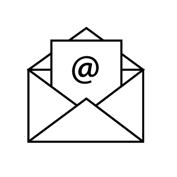 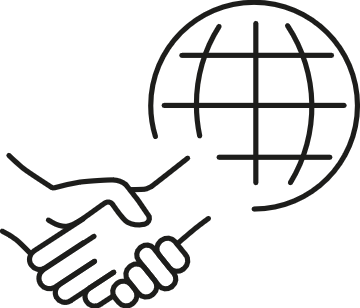 2